Chapter 54 .3&.4
By: Monica Ponce
~ Early ecologists believed that biological communities are naturally at equilibrium, unless greatly disturbed by humans. 
~ This view of nature was supported by the idea that different species competing for the same resources(interspecific competition) determined community composition, and maintained stability.   
~ Stability: keeping a constant amount of species in a community.
“Balance of Nature” View
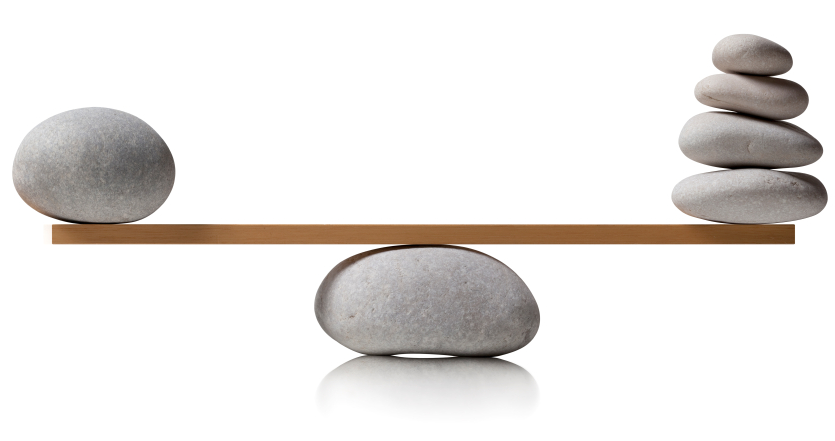 ~ Clements argued that plants only had one state of equilibrium, controlled by climate. 
~ His argument was based on the observation that certain plants such  as oaks, maples, and birches were found together in deciduous forests of the northeastern U.S. 
~ Clements believed that these species in climax communities (a community that has reached stability), functioned as integrated units, or superorganisms.
F.E. Clements
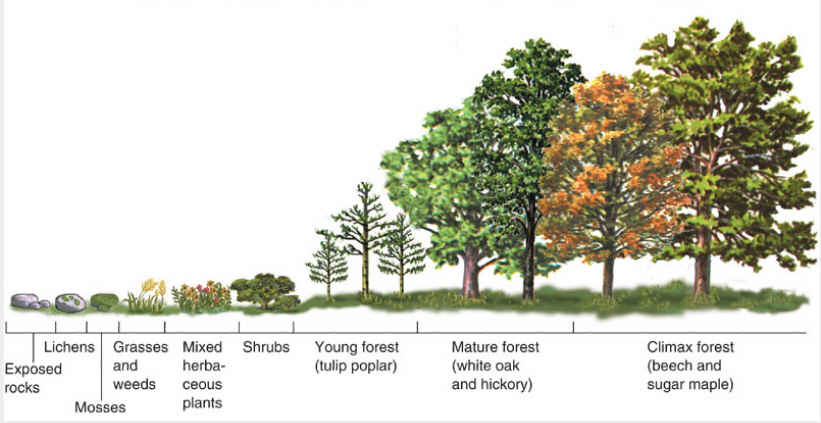 A.G. Tansley & H.A. Gleason
~ Tansley challenged the idea of a climax community, and argued that many communities could be stable within a community. 

~ Gleason did not see communities as superorganisms, or a “unit”, but as as assemblies of species found together by chance because they happen to have similar needs. (Temperature, soil type, and rainfall)
Disturbance
~ Gleason and other ecologists realized that disturbance keeps many communities from reaching equilibrium. 
~ Disturbance: an event such as a storm, fire, flood, drought, or human activity,  that changes a community by removing organisms from it or altering resource availability.
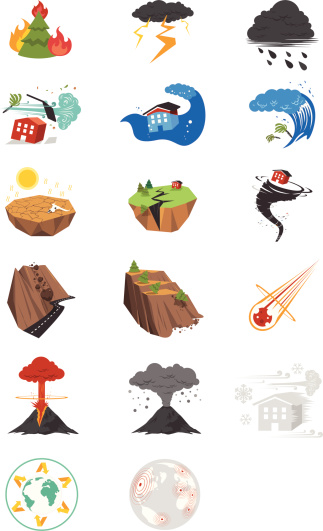 Disturbance
~ As a result the nonequilibrium model was produced to describe how communities can constantly change after being affected by a disturbance, and to show how a stable community can be quickly transformed into an unstable one. 
~ The intermediate disturbance hypothesis  was also made, which states that moderate levels of disturbance promote greater species diversity than low or high levels of disturbance.
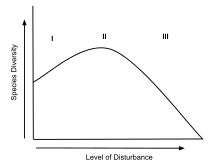 Ecological Succession
~ The gradual replacement of species after colonizing a disturbed area is called ecological succession. (Ex. After a volcanic eruption)
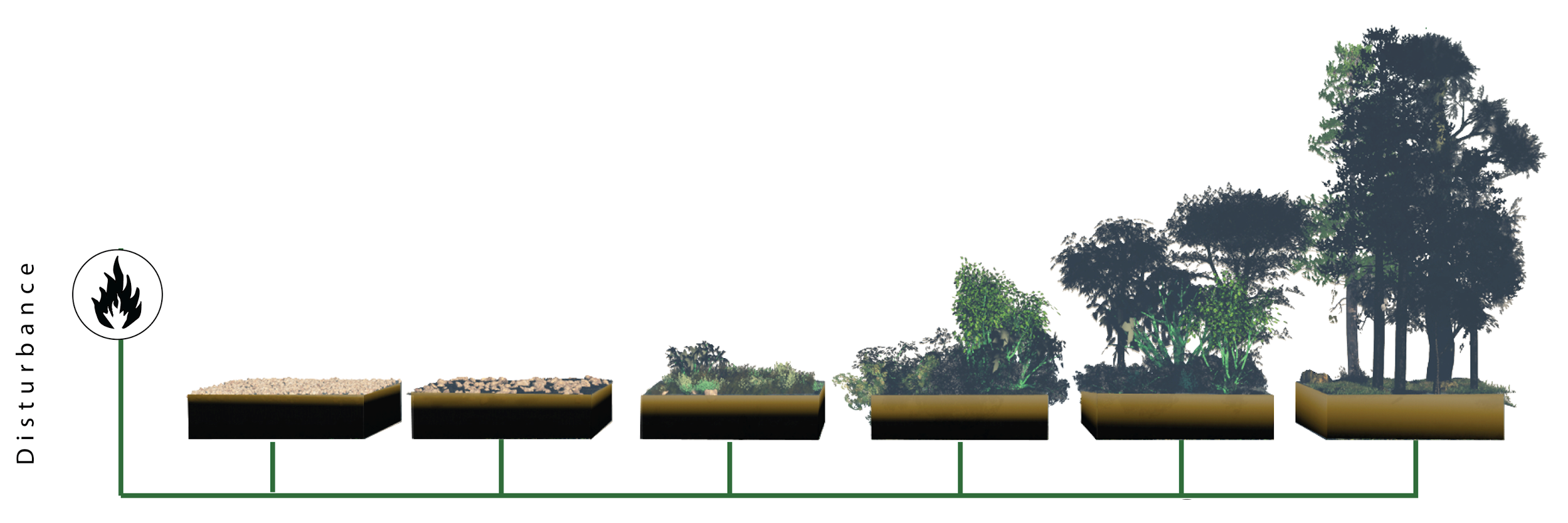 Levels of Succession
~ Primary Succession: Begins in a virtually lifeless area, due to the disturbance, where soil has not formed yet. (Often begins with lichens and mosses) 
~Secondary Succession: Occurs when an existing community has been cleared by a disturbance that leaves the soil intact. (Earliest plants are from windblown or animal-borne seeds)
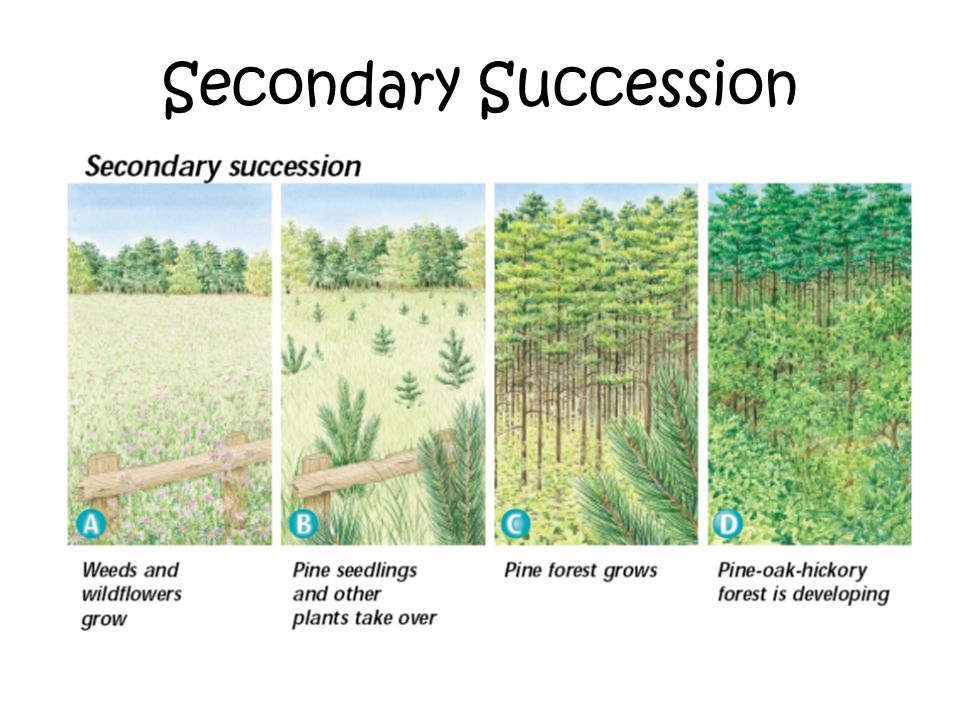 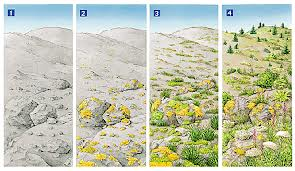 Human Disturbance
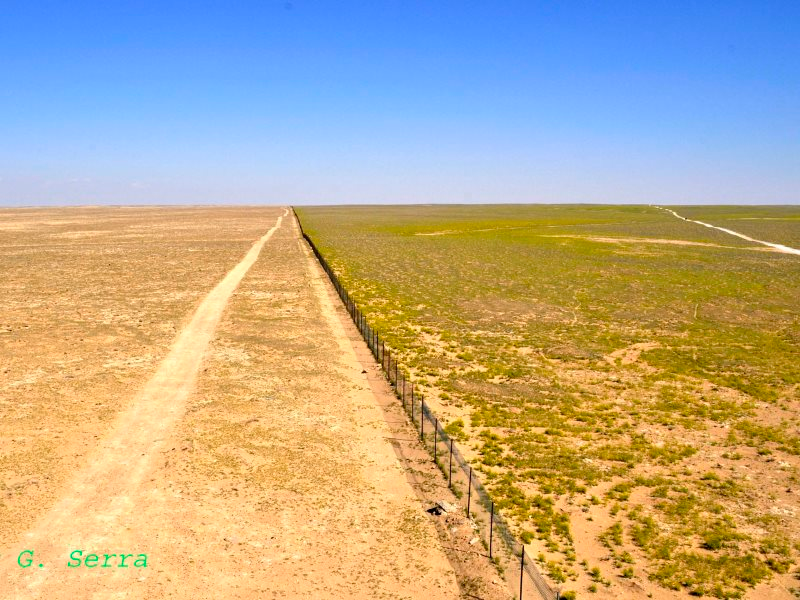 ~ Overgrazing 
~ Ocean trawling
~ Clear cutting
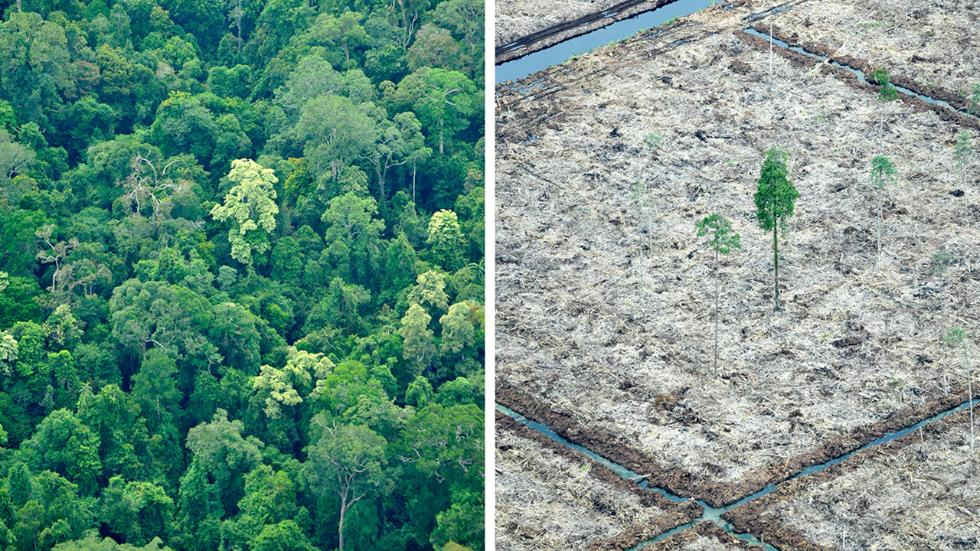 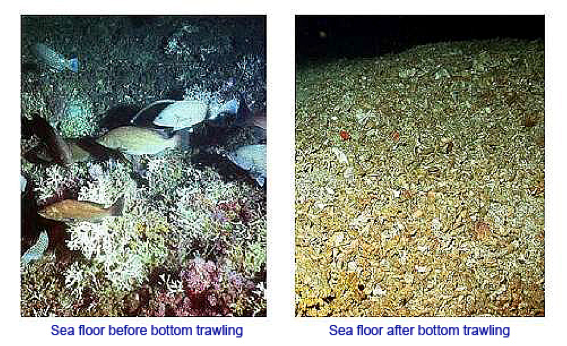 Latitudinal Gradients
~ Charles Darwin and Alfred Wallace found that animal life was generally more abundant and diverse in the tropics than any other parts in the globe. 
~ Since then, many scientists have confirmed this observation, for example a plot in Malaysia contains 711 tree species, while a plot in Michigan contains 10-15 tree species. Many other groups have shown similar latitudinal gradients.
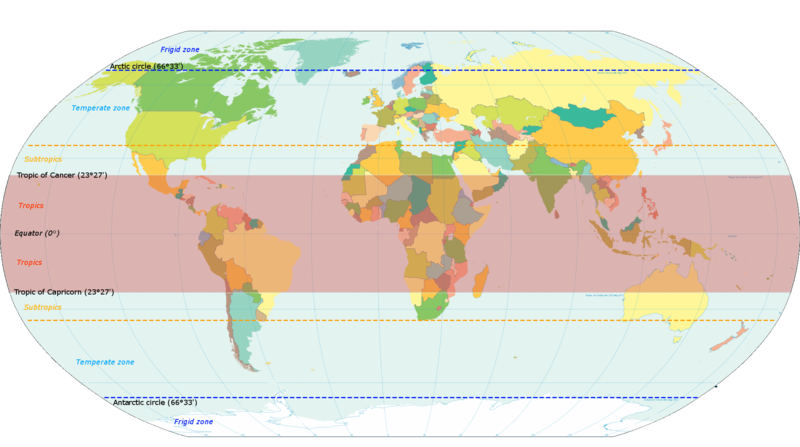 Reasons for Latitudinal Gradients
~ “AGE”    Tropical communities are older than temperate or polar communities because temperate and polar communities have had to “start over” after major disturbances from glaciations. 
~ CLIMATE    Two main factors that contribute to diversity are solar energy input and water availability, which can be measured by evapotranspiration, the evaporation of water from soil plus the transpiration of water from plants.
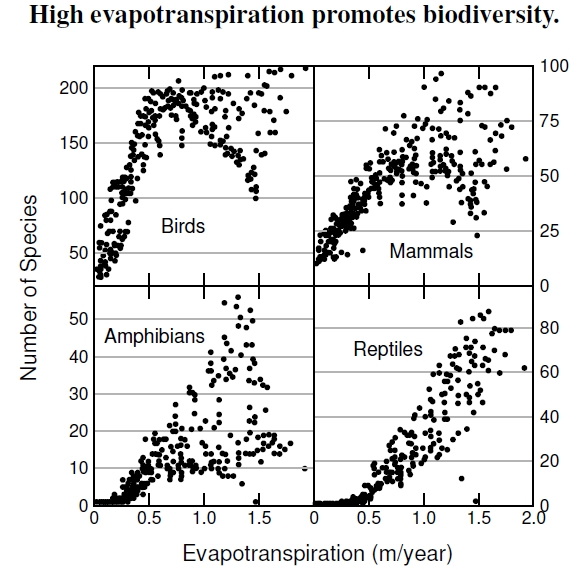 Area Effects
~ Alexander von Humboldt described one of the first patterns of species richness to be recognized, the species-area curve. 
~ The species-area curve shows that, all other factors being equal, the larger the geographic area of a community, the more species it has. The explanation for this pattern is that larger areas offer a greater diversity of habitats than smaller areas.
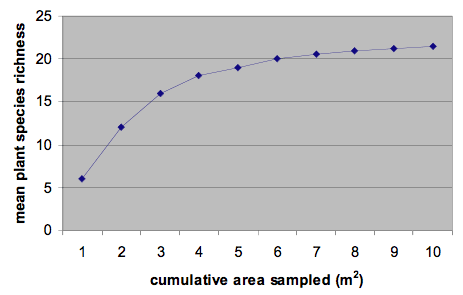 Island Equilibrium Model
~ Island, and isolated environments provide excellent opportunities for studying the biogeographic factors that affect the species diversities of communities. 
~ Ecologists Robert MacArthur and E.O. Wilson developed a general model of island biography, identifying the key determinants of species diversity on an island with a given set of physical characteristics.
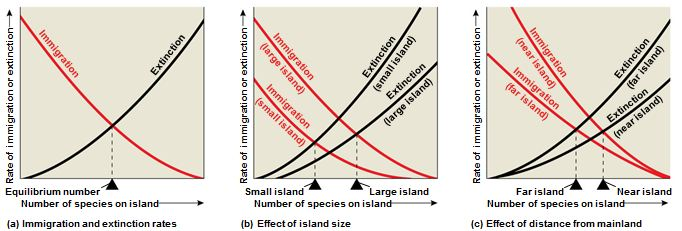 Island Equilibrium Model
~ Two factors that determine the number of species on an island are the rate at which new species immigrate to the island and the rate at which species become extinct on the island.
 ~  Physical features that further affect immigration and extinction rates on islands are its size and distance from the mainland. Small islands have higher extinction rates and lower immigration rates, and the opposite is true for large islands.
~ MacArthur and Wilson’s model is called the island equilibrium model because equilibrium will be reached when the rate of species immigration equals the rate of species extinction.